Assalamualaikum
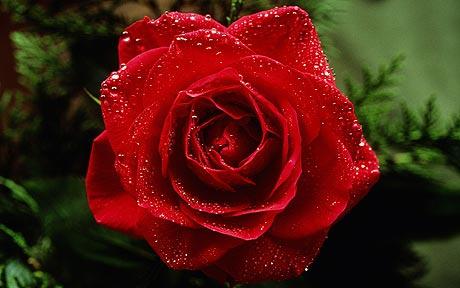 Introduction
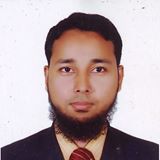 Muhammad Nurul Mustafa
Assistant Teacher
Chittagong Cantonment Public College.
ID: 1424266
Mobile : 01812-578223
Introduction to Lesson
Class: Nine
Sub: Islamic Studies
Chap: Three
Lesson: Salat (2)
Look the following pictures
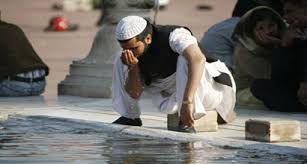 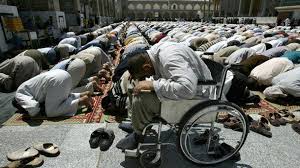 Doing Ablution
Performing Sijdah
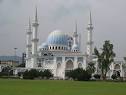 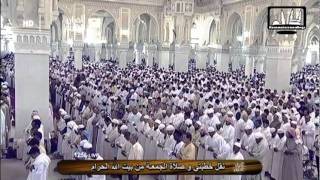 (Devotee)
Perfoming Salat
Mosque
Today`s Topic
Salat (Namaz)
Aim of leanring
At the end of lesson students will able -----
To know what is Salat.
To write why the Muslims perform Salat daily five times.
Describe the importance of Salat.
Look the following pictures
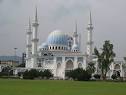 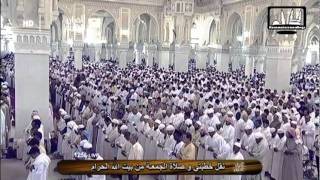 Mosque
Performing salat
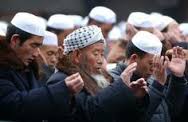 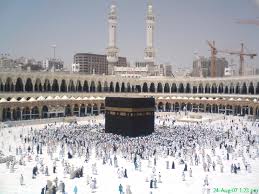 The Holy Qaba
Starting salat
Individual Work
1) What is the meaning Salat? 
2) What did Allah say about performing Salat?
3) Which Ibadat man restrain from evil deeds?
Look the following pictures
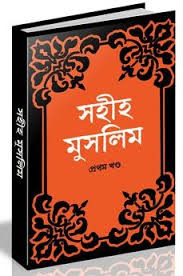 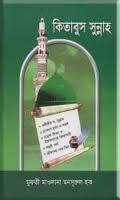 Look the following picture
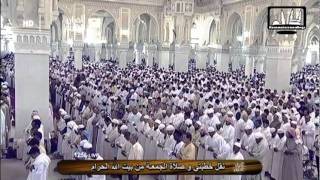 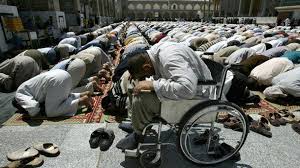 Performing Zuma Salat
Group Work
Describe the importance and significance of Salat.
Evaluation
What is Salat?
What is the timing of Zohar Salat?
Home Work
“Surely Salat restrains man from obsence and evil deeds” Explain this statement.
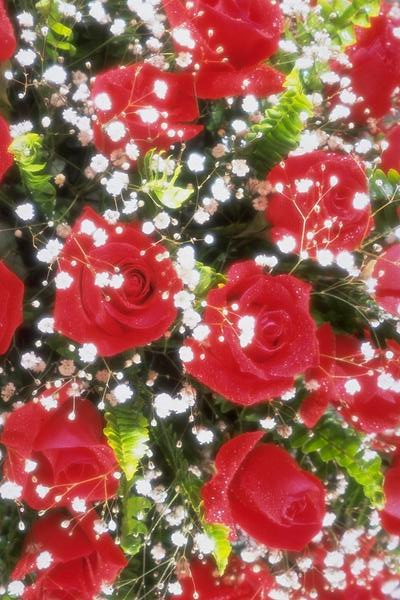 Thank You